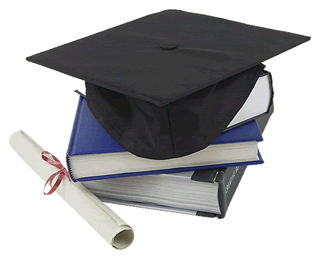 Getting practical – the ITE experience
Leigh Hoath
University Centre, Bradford College
History
Problems
Progress
Outcomes
Lessons learned
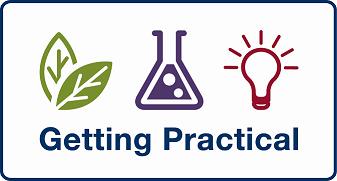 Problems
Experience

School variations

Time
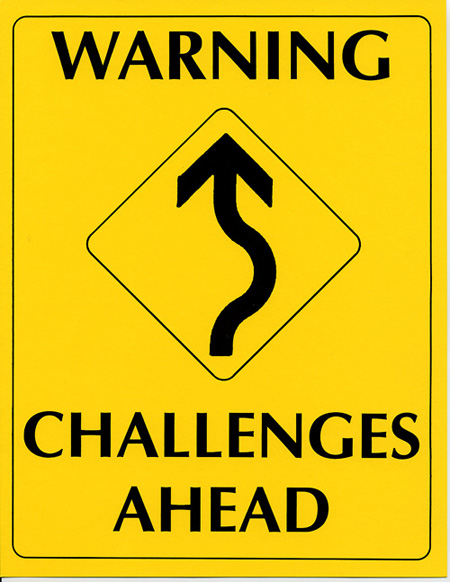 Progress
Trial

Condensed session

Rolled out
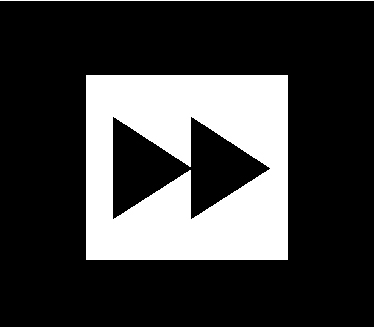 Outcomes
Overall very positive
Value across key stages
Planning tool
Enhanced pupil learning
Balanced approach
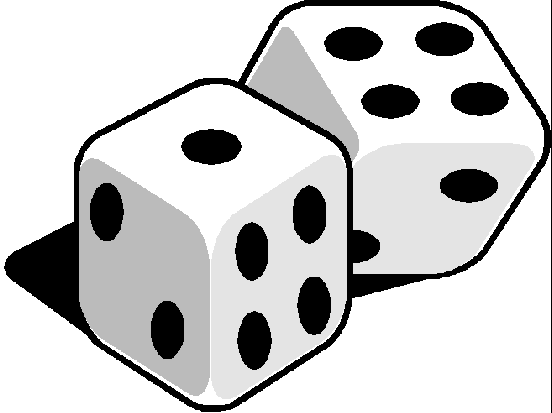 Lessons learned
Integration of reflective elements

Learning intentions for practical work

End of course consolidation
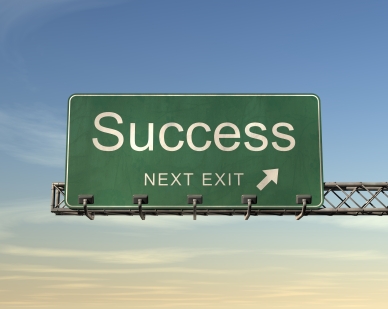